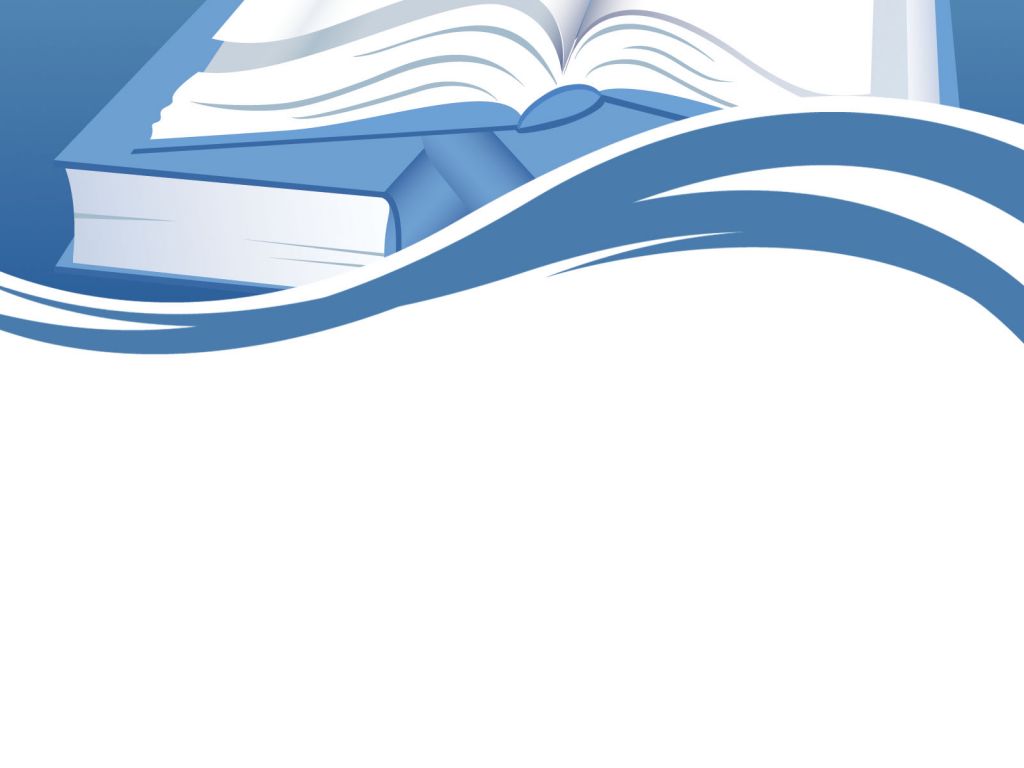 КГУ «Специальная школа – интернат №9»УОКО
«Чтение как способ самореализации: 
вариативность форм 
организации внеурочной деятельности»
  
Руководитель ШМС ДЗ: Шмелева Е.Е.
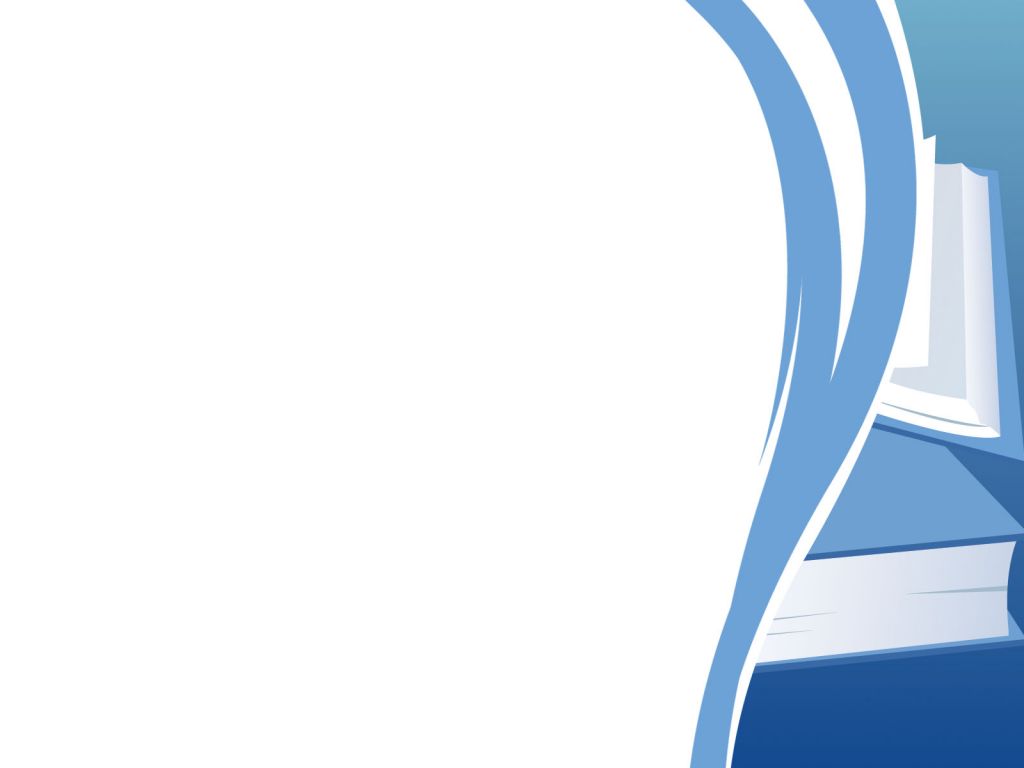 «Реклама книги»
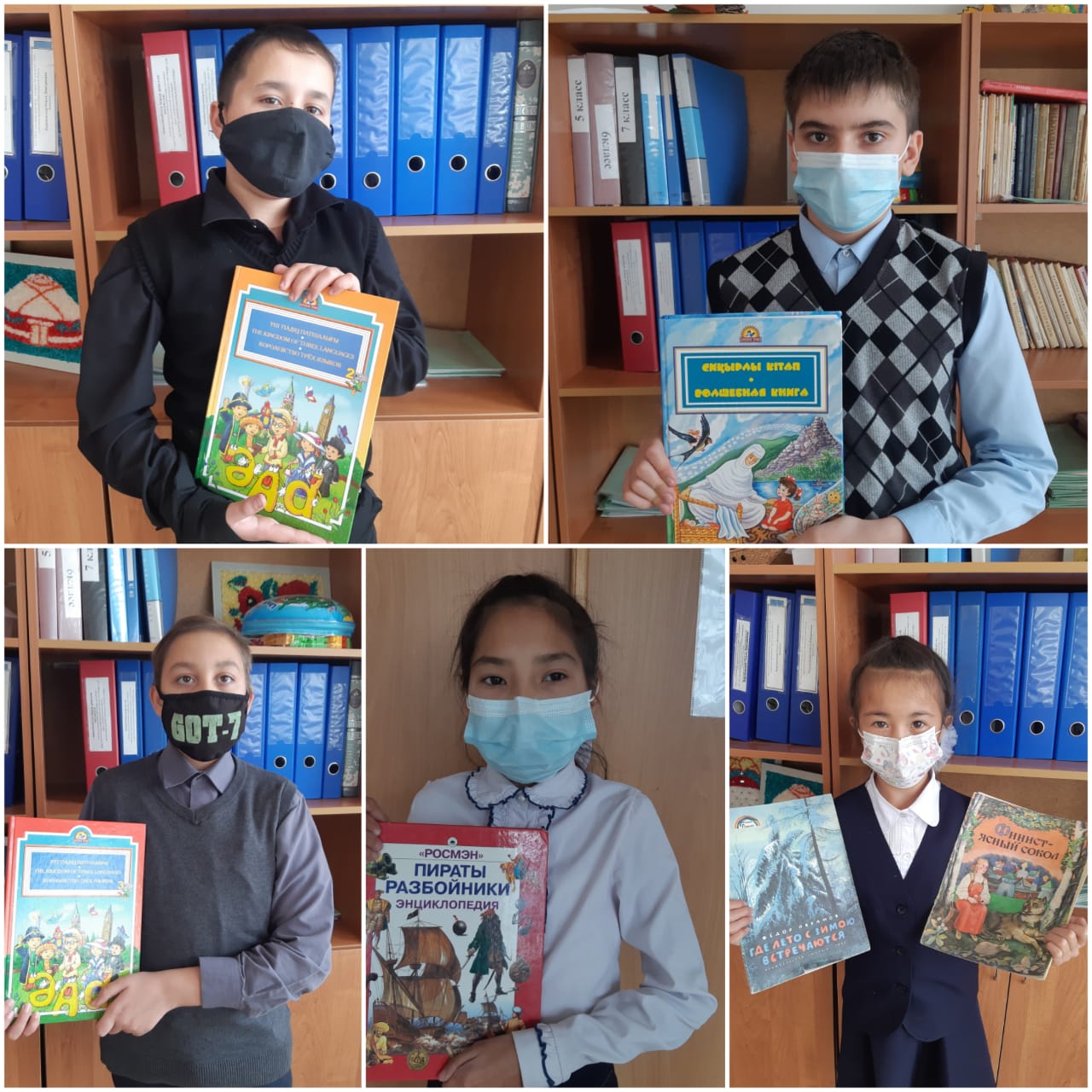 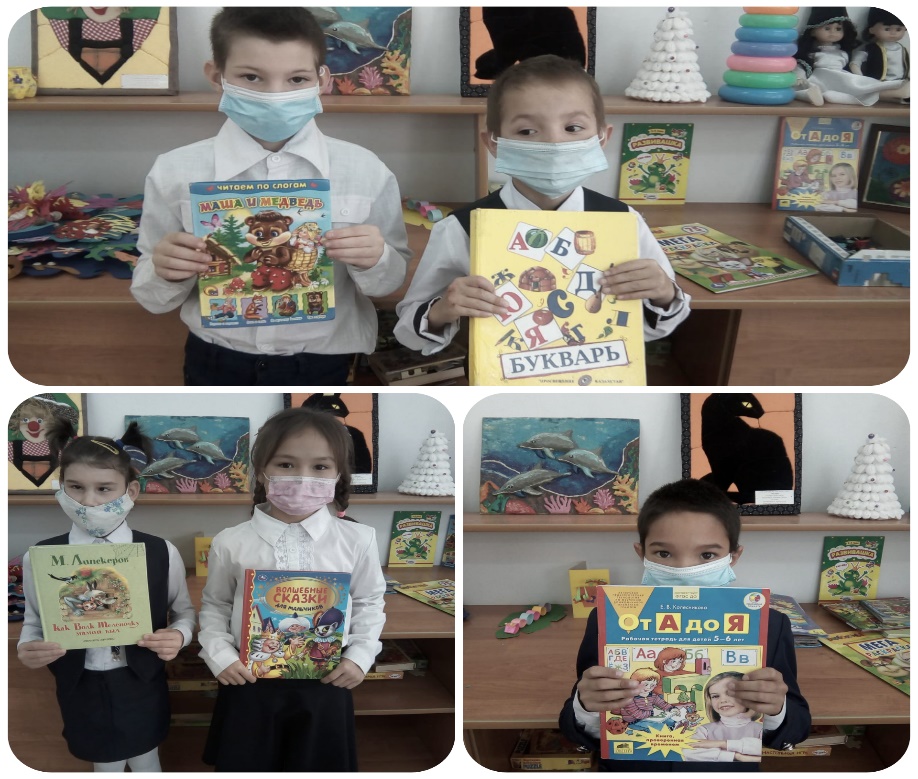 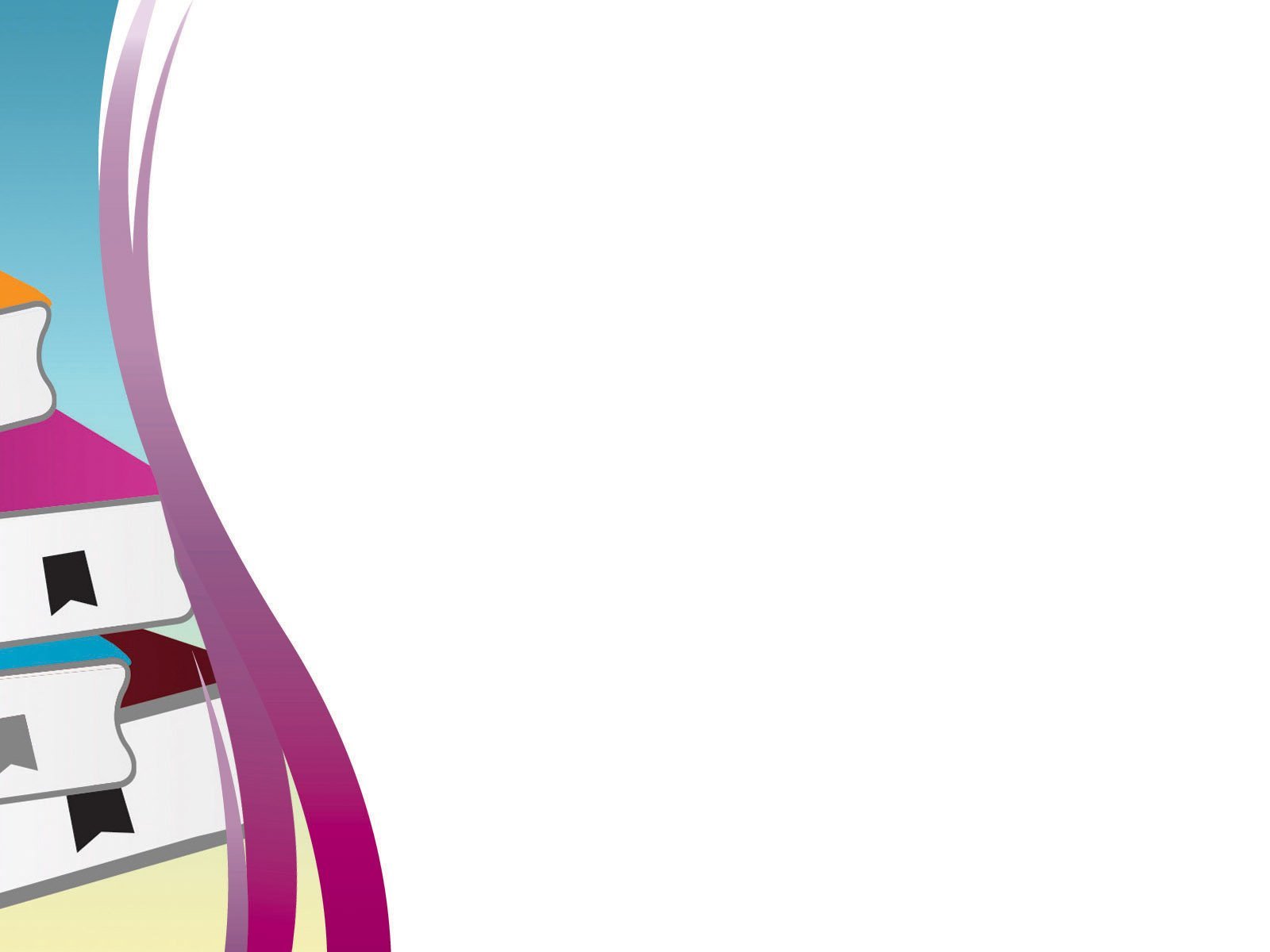 «Библиотечный час»
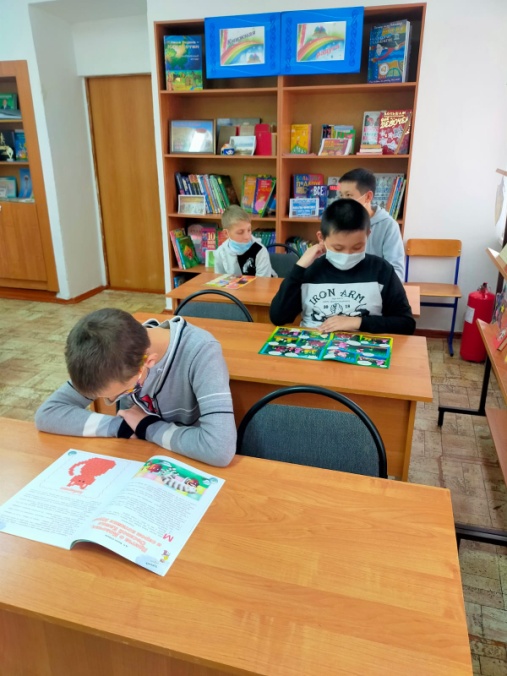 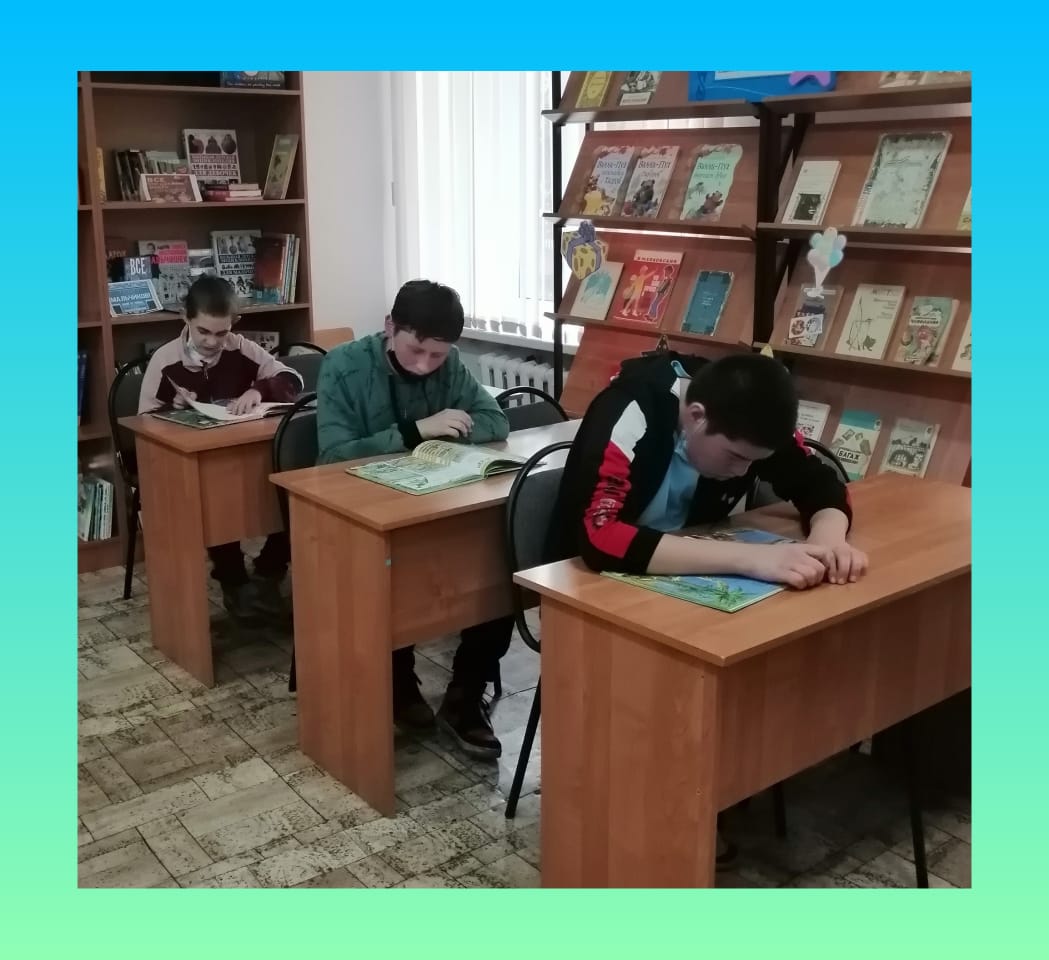 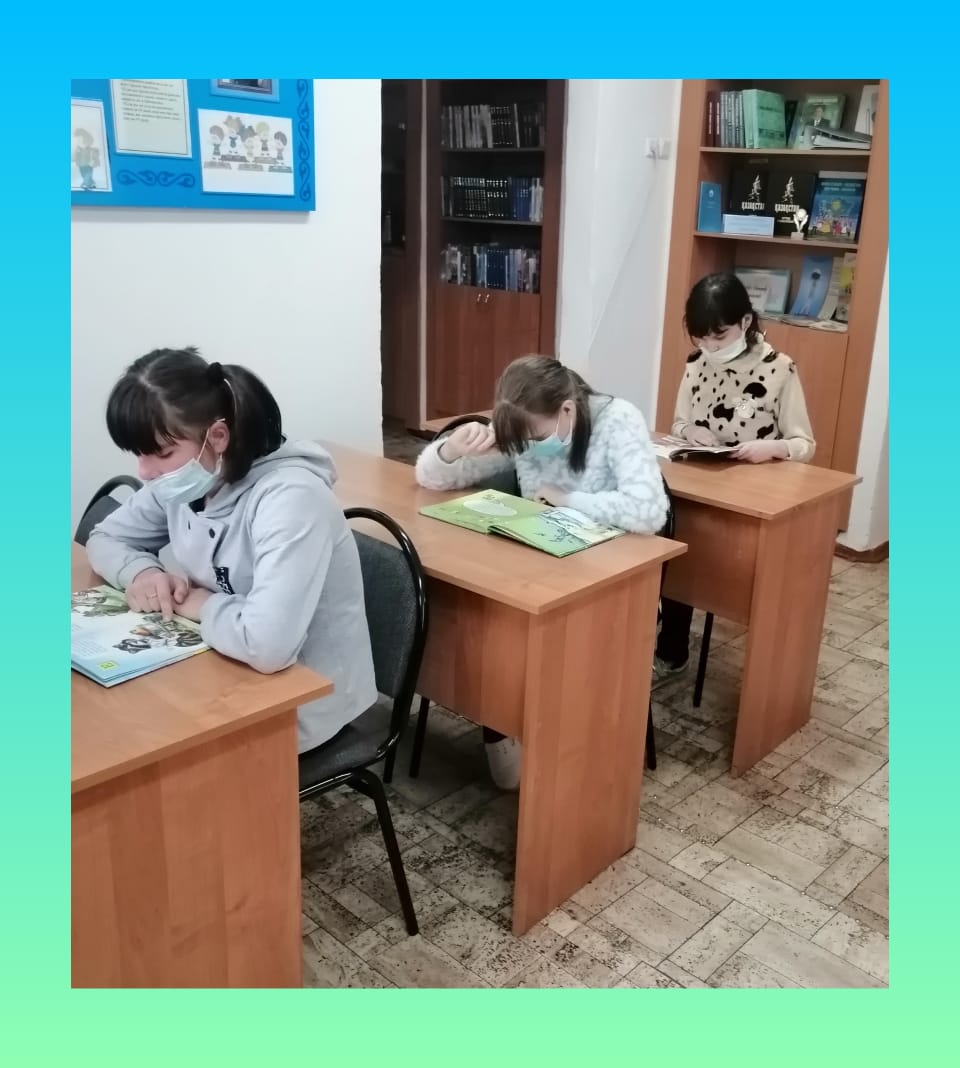 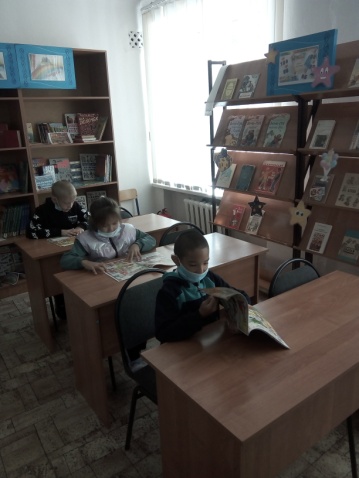 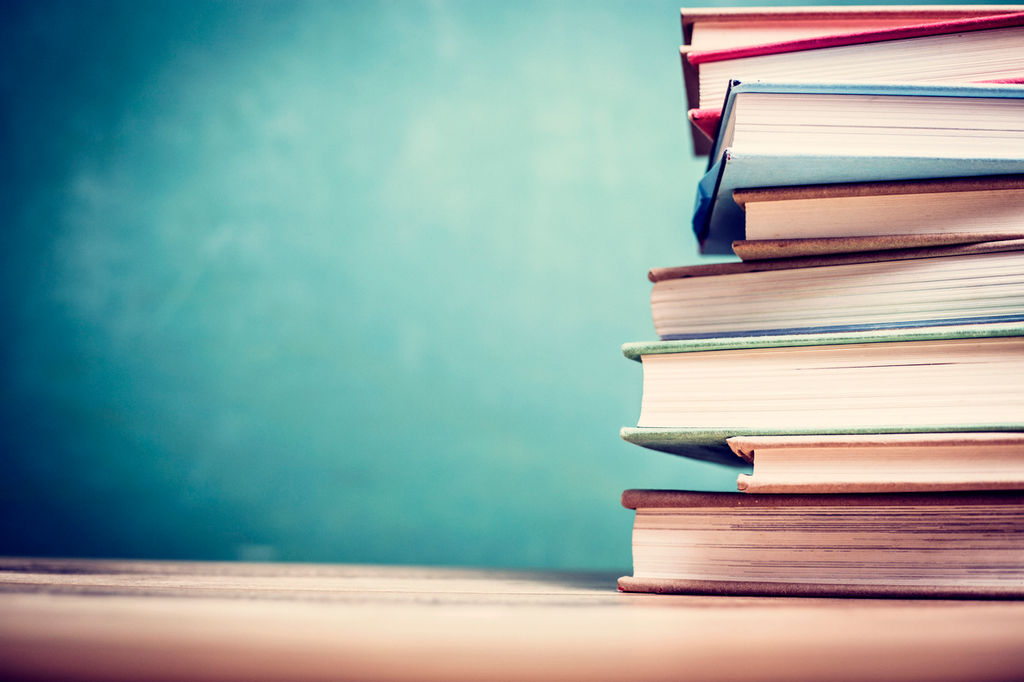 «Час тихого чтения»
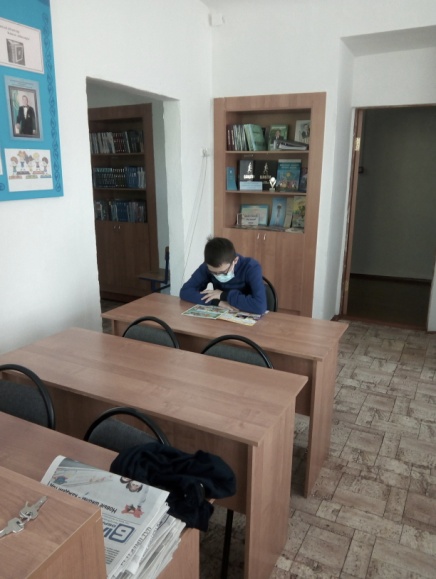 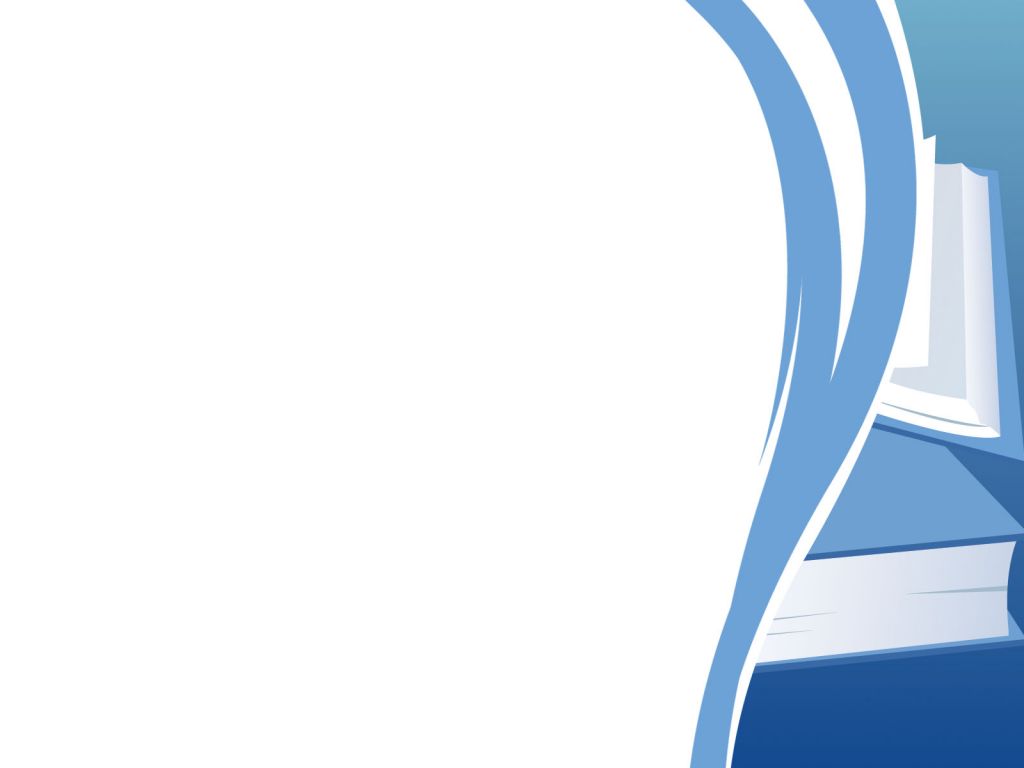 Конкурс выразительного чтения 
«Менің  Қазақстаным»
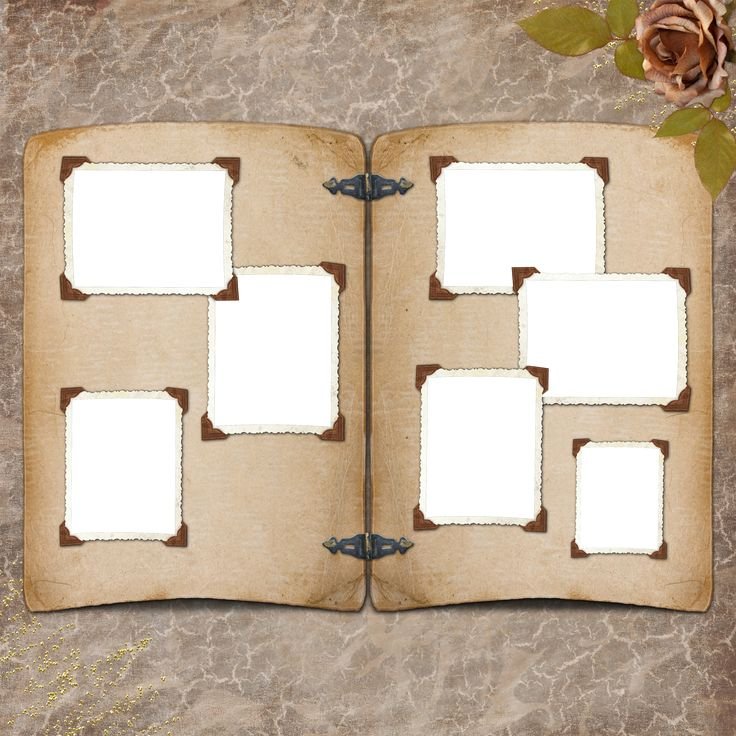 Фотоколлаж  «Портрет с книгами».
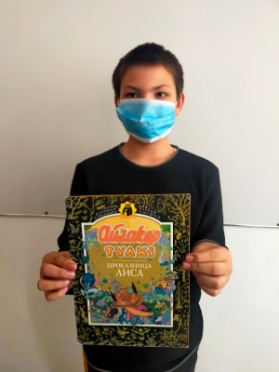 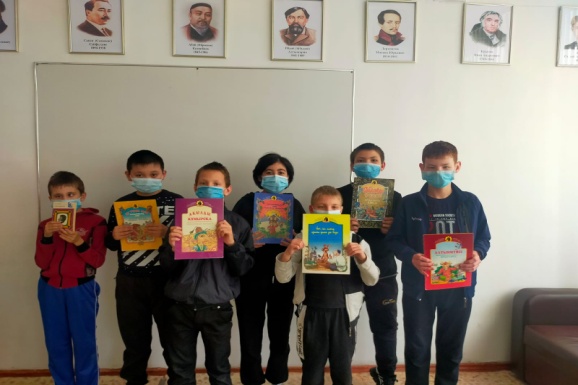 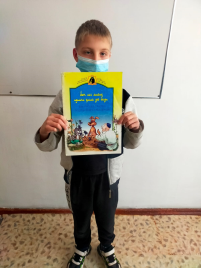 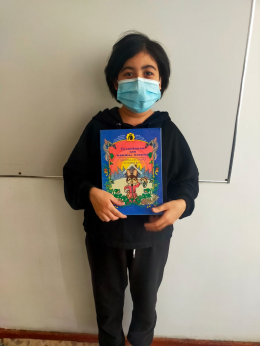 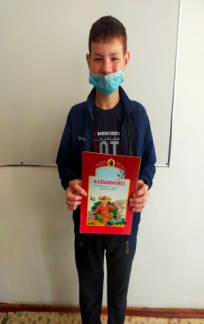 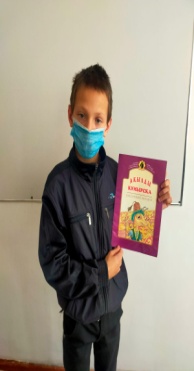 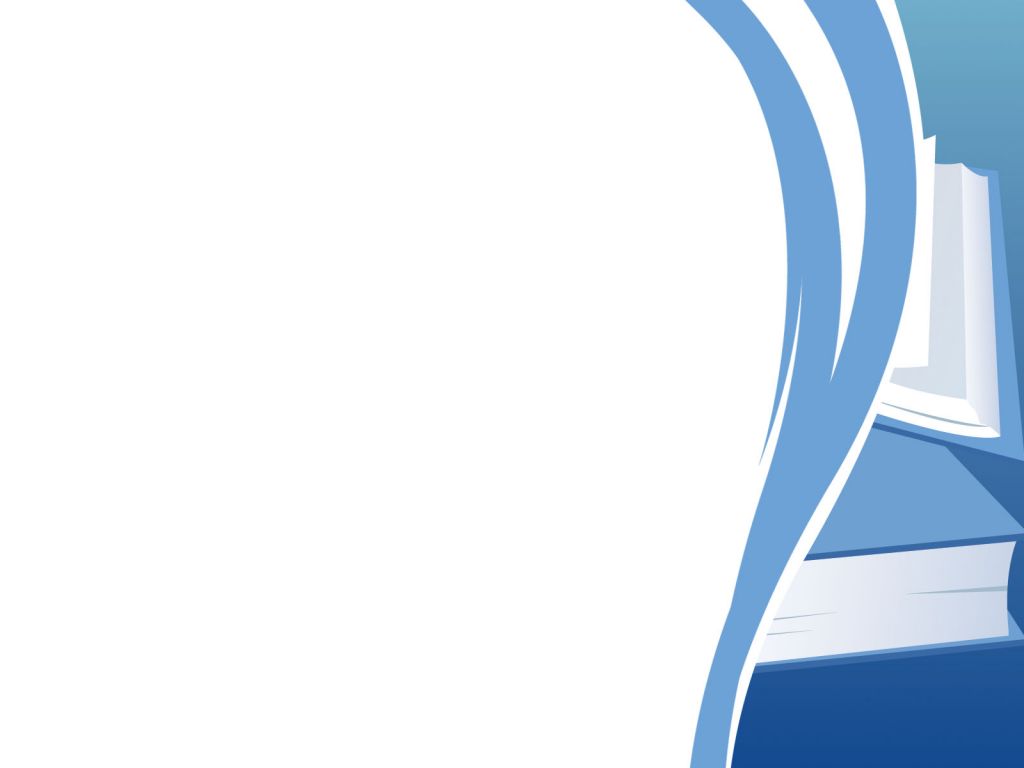 «Тематические  минутки  чтения»
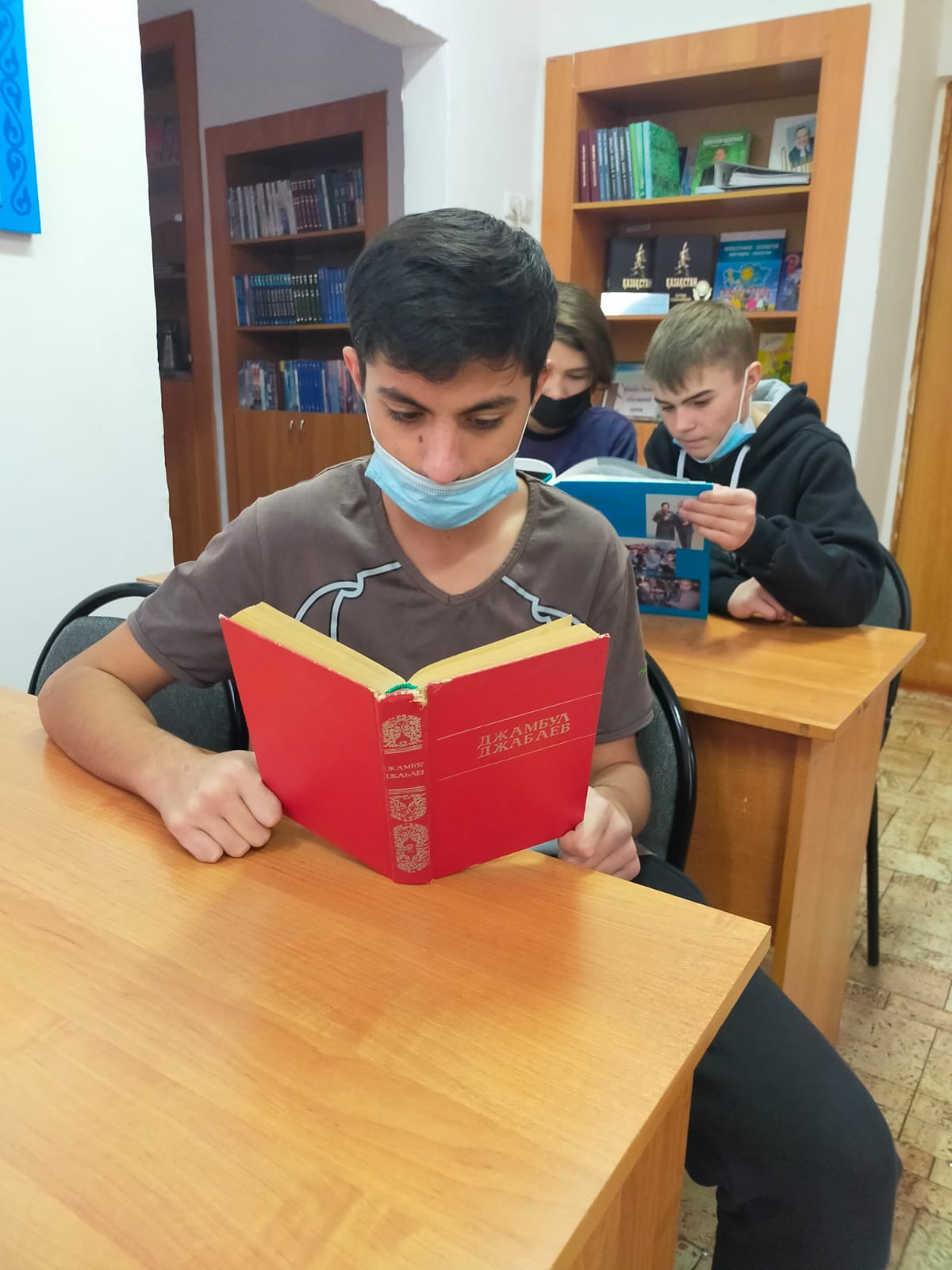 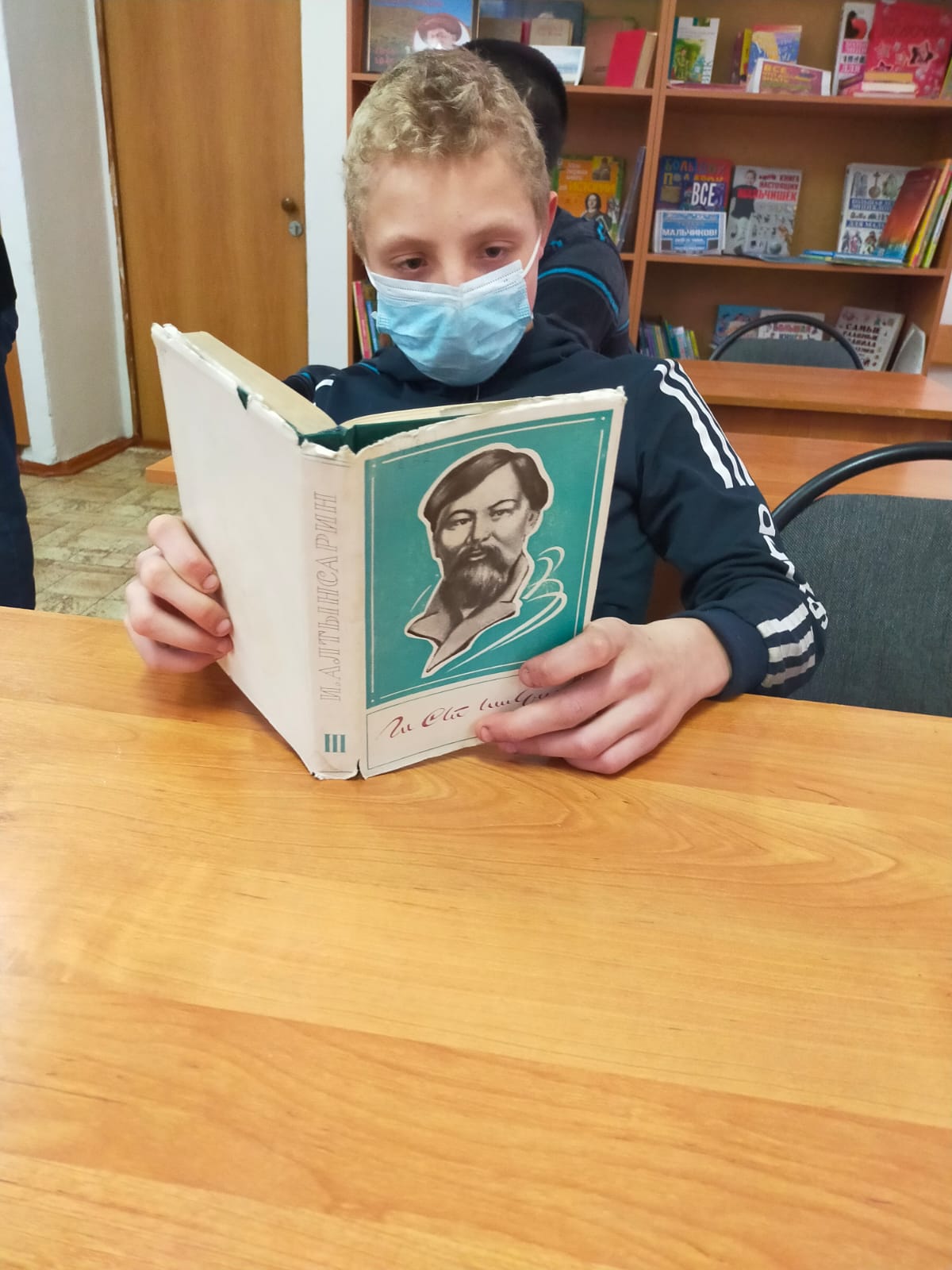 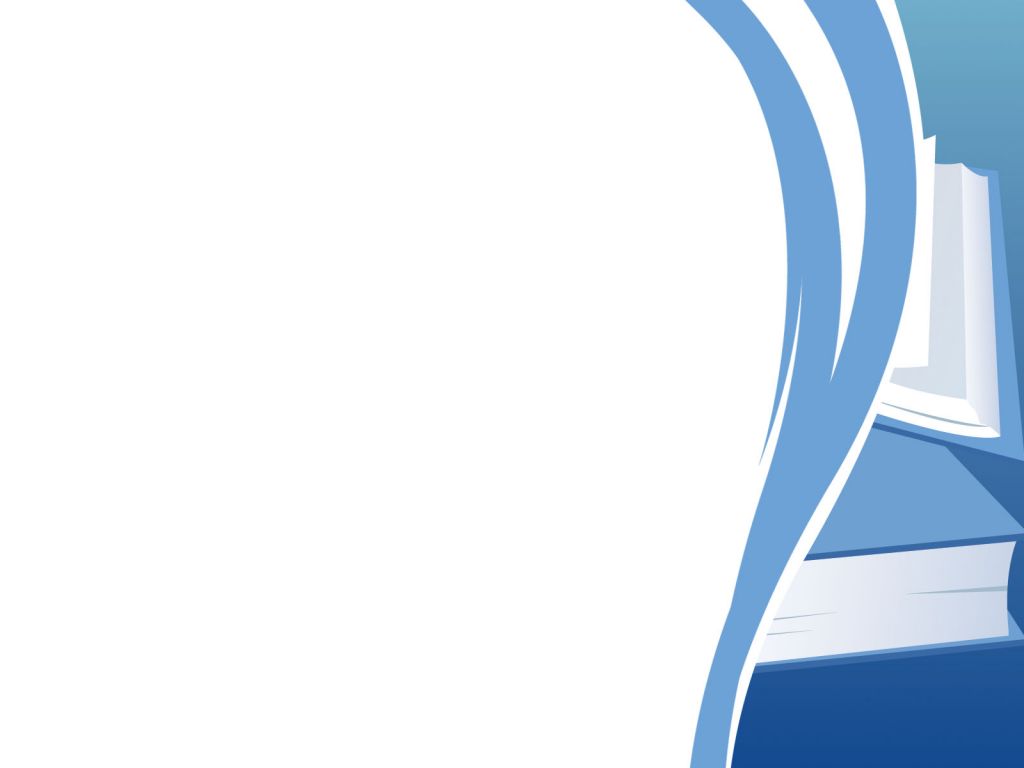 «Посещение библиотеки»
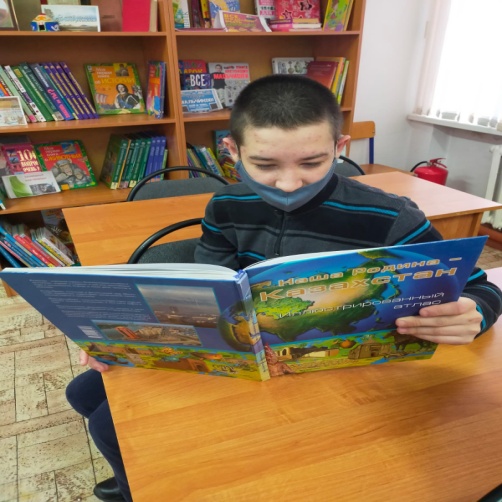 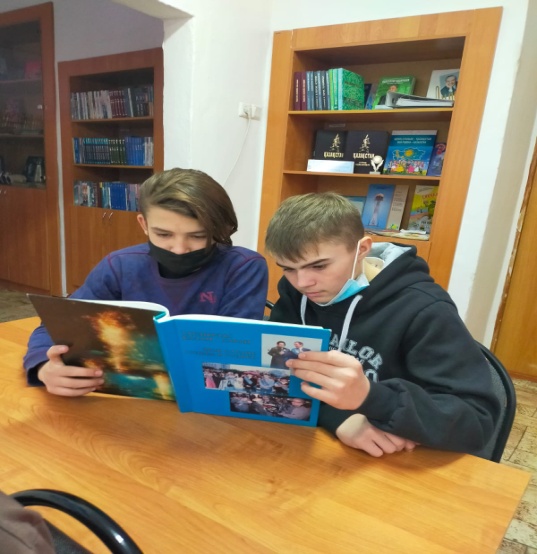 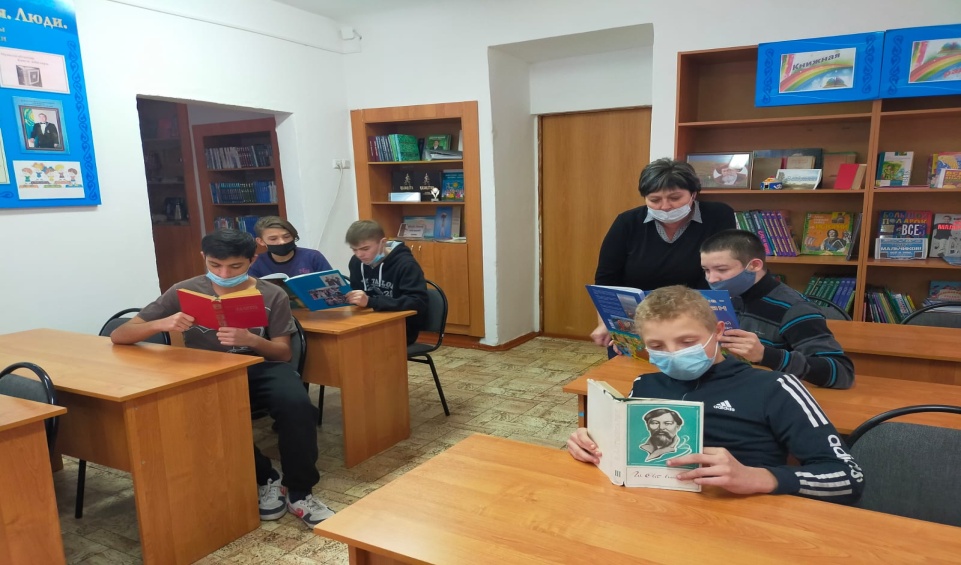 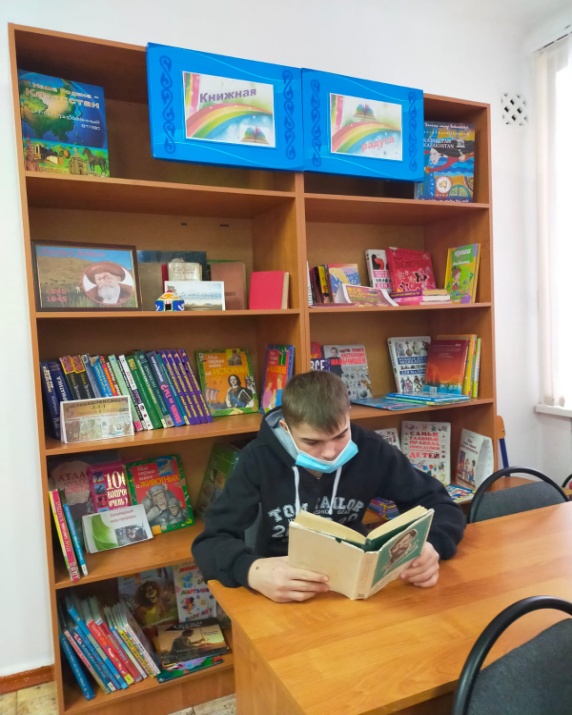 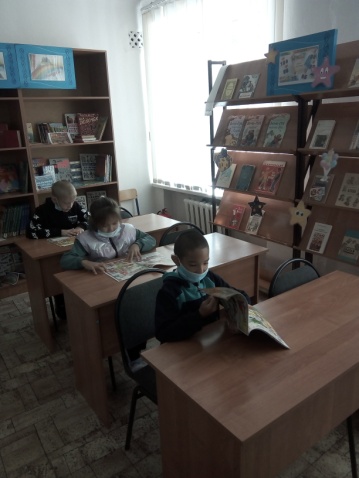 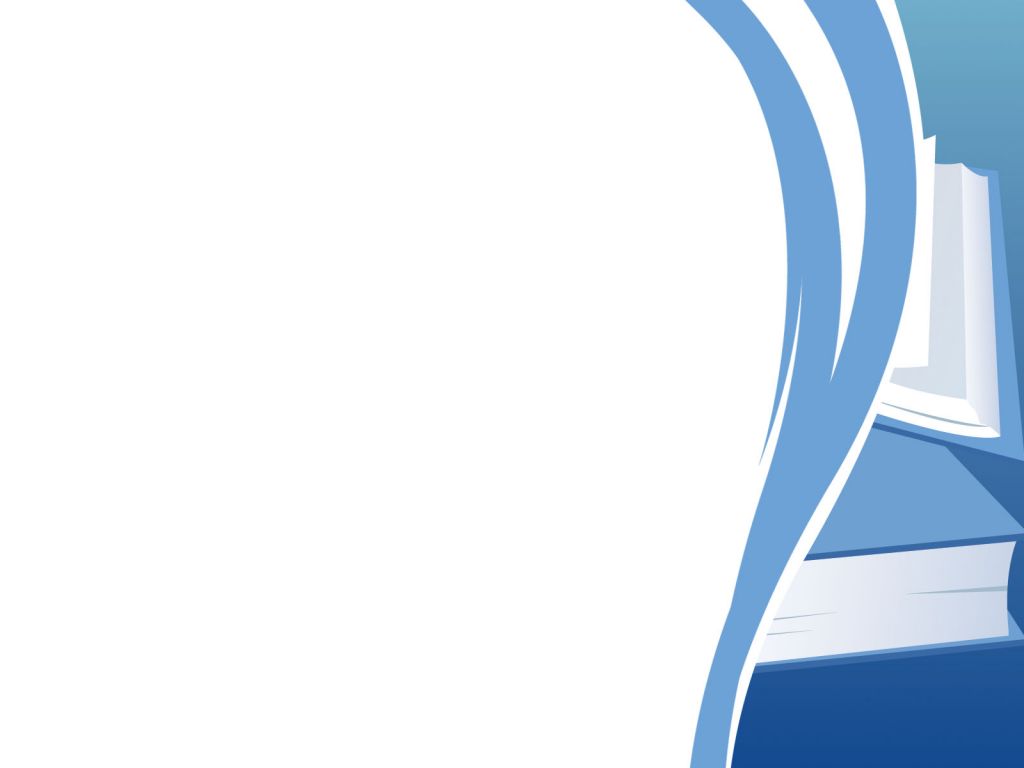 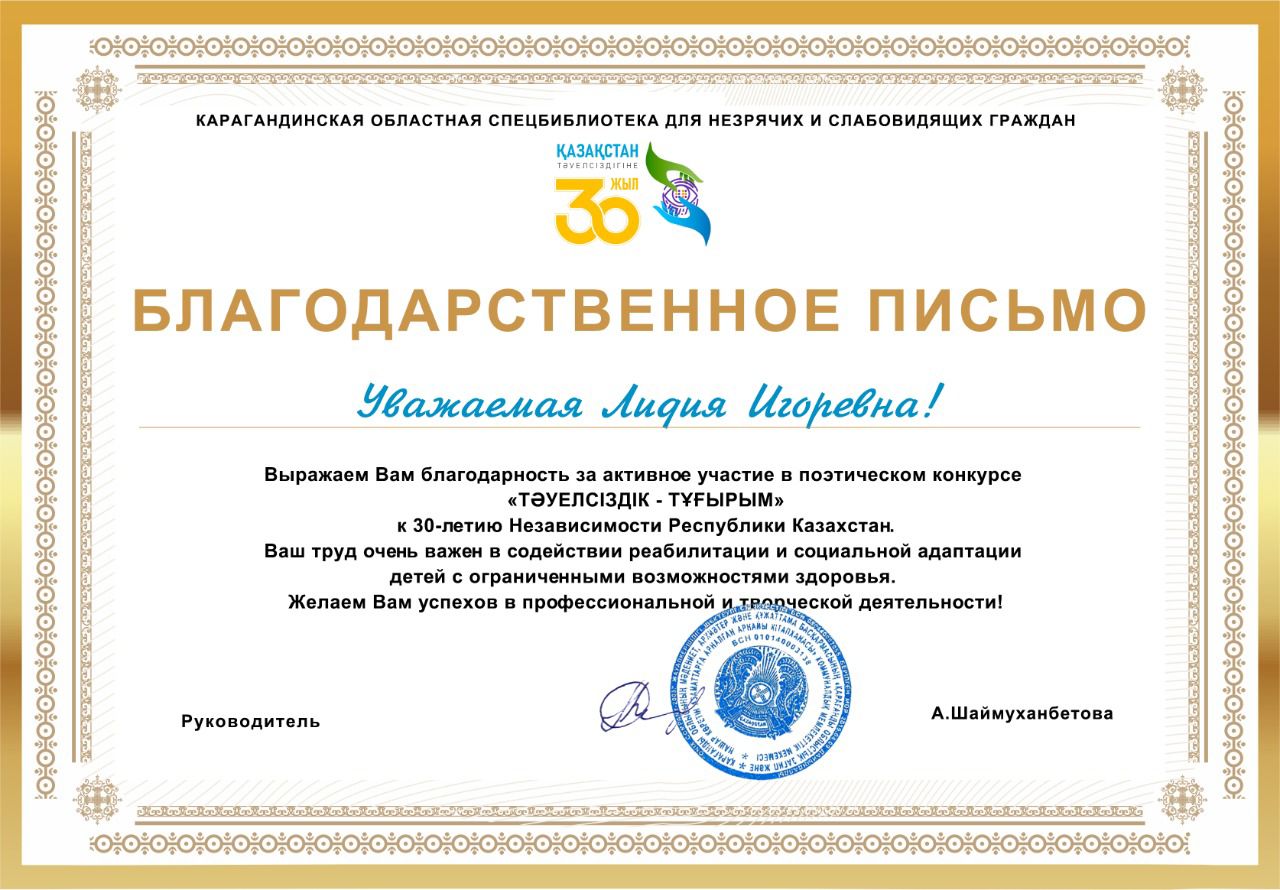 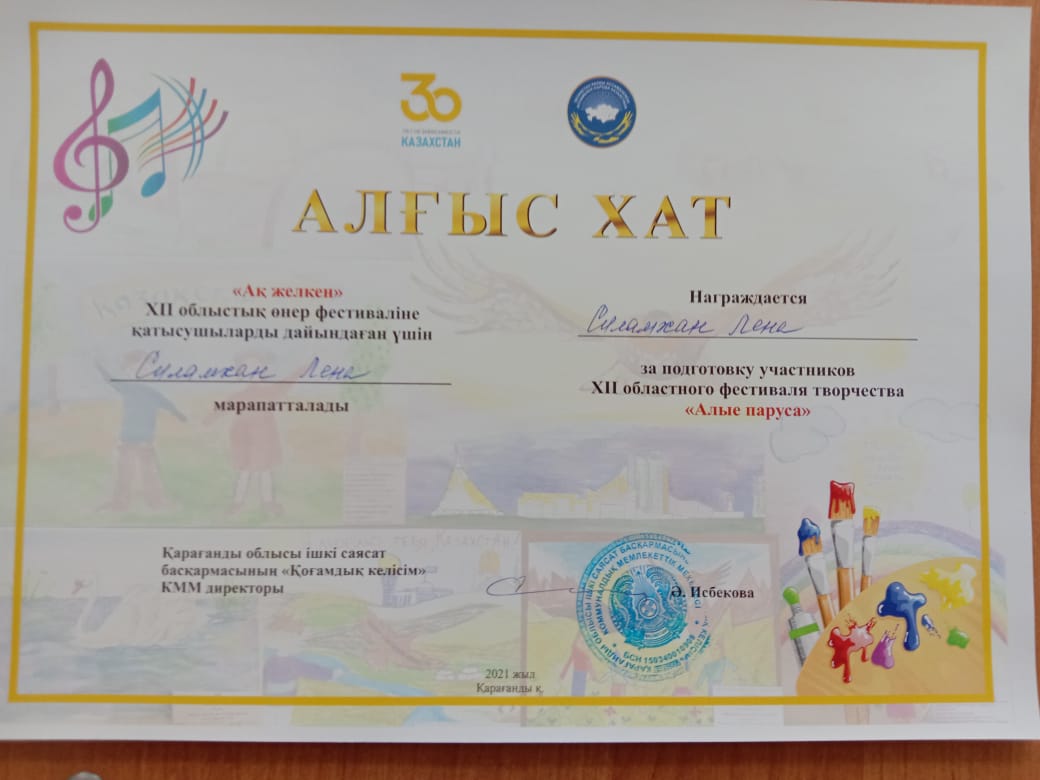 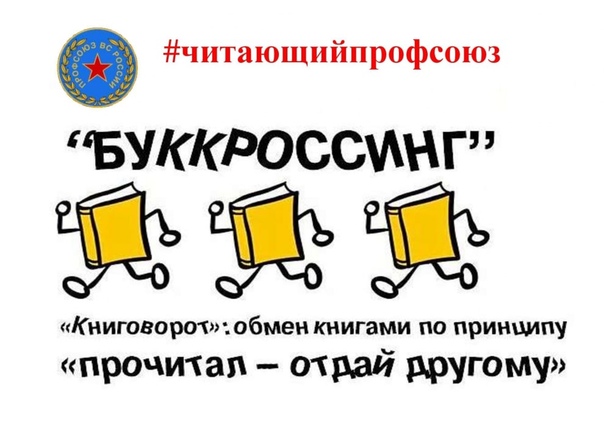